Energy Transition Advisory Committee
Prairie Island Indian Community & Virtual    
October 25, 2022
1) Organization
Call to order
Roll call
Agenda
Call to Order and Roll Call
Welcome by Prairie Island Indian Community, President Johnny Johnson 
Presentation by Wade Buchanan, Director Colorado Office of Just Transition
Presentation by Ann Meyers & Vanessa Roman, DEED – Xcel RFP
Approve September 27, 2022 Minutes – Roll Call vote
Survey Analysis Team - September Stakeholder Survey Analysis
Final Draft Plan Presentation 
Action to approve
ETAC Legislative Volunteers
Next steps by Darielle Dannen – DEED Government Relations Director
Adjourn – Roll call vote
2) Welcome by Prairie Island Indian Community, President Johnny Johnson
Population
Impacts
Planning for the Power Plant transition
Words of Wisdom
[Speaker Notes: Tamara]
3) Presentation
Wade Buchanan 
Director Colorado Office of Just Transition
4) Presentation – DEED Xcel RFP
Ann Meyers 
Adult 
Career Pathways
Vanessa Roman
Employment and Training Program Coordinator
5) Approve September 27, 2022 Minutes
Approval for the September ETAC meeting minutes
Roll call vote
6) Survey Analysis Team
September Stakeholder Survey Analysis
See separate memo
7) Final Draft Plan Presentation
Final Draft in October    Goal Met!
Aggressive Schedule
Lots of Task Force meetings
Gathering data, insight, 
	best practices, etc.
Teamwork
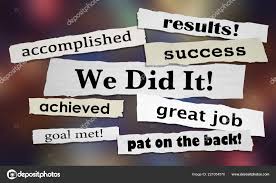 … since September’s ETAC mtg
Survey was clear 
September’s Draft plan needed polishing, needs to be more concise 
Work on “separating wheat from chaff”
Goal is to have the average reader, not an expert, to understand 
Document is now less than ½ the previous size
Minnesota’s Plan
Executive Summary & top recommendations from each task force
History – our path to today
Power plant location statistics
Location, community size, tax impact, workers impacted, type of power plant
Community concerns 
Each section has
Clear goal
Key Findings
Recommendations and Strategies
Workforce
Top Recommendation:  
Provide adequate resources to retrain the existing and potential workforce in high-wage, high-demand jobs.

Goal:  
Workers displaced from power plant closures should be supported as they plan for and go through the transition. All workers affected by power plant closures should be empowered to achieve new career goals that allow them and their families to thrive economically in their communities.
Community Engagement
Top Recommendation: 
Support transitioning communities in their community engagement, marketing, planning and outreach.

Goal:  
Ensure that transitioning communities experience engagement and communication that is timely, thoughtful and effective, with established deadlines and timelines.
Tax Base and Financial Incentives
Top Recommendation: 
Explore tax base replacement aids to impacted communities.  

Goal: 
Impacted communities should be able provide stable and diverse funding for local services, infrastructure, and institutions when tax revenues from power plants decline or are eliminated.  Strategies should be developed to identify, organize and support investment opportunities and create mechanisms that allow private and public capital to co-invest in a manner that reduces community risk.  Policies should encourage investments in assets that continue to generate wealth and increase the resilience and capacity of local institutions.
Re-Use
Top Recommendation:
Encourage the re-use of existing infrastructure to support economic development and business retention.

Goal:
Transitioning communities should be empowered to develop and implement locally driven plans for the re-use of property.
Economic Diversification
Recommendation: 
Create a toolbox to assist impacted communities including best practices and opportunities for economic diversification, capacity building and networking.  

Goal:
Transitioning communities should be supported as they develop and implement community-based and locally driven strategies to diversify their economies, retain energy transition workers, promote good new jobs and achieve long-term socioeconomic vitality.
Other
Additional Recommendations and Strategies that do not fit into the 5 Task Forces

Other recommended areas for further research
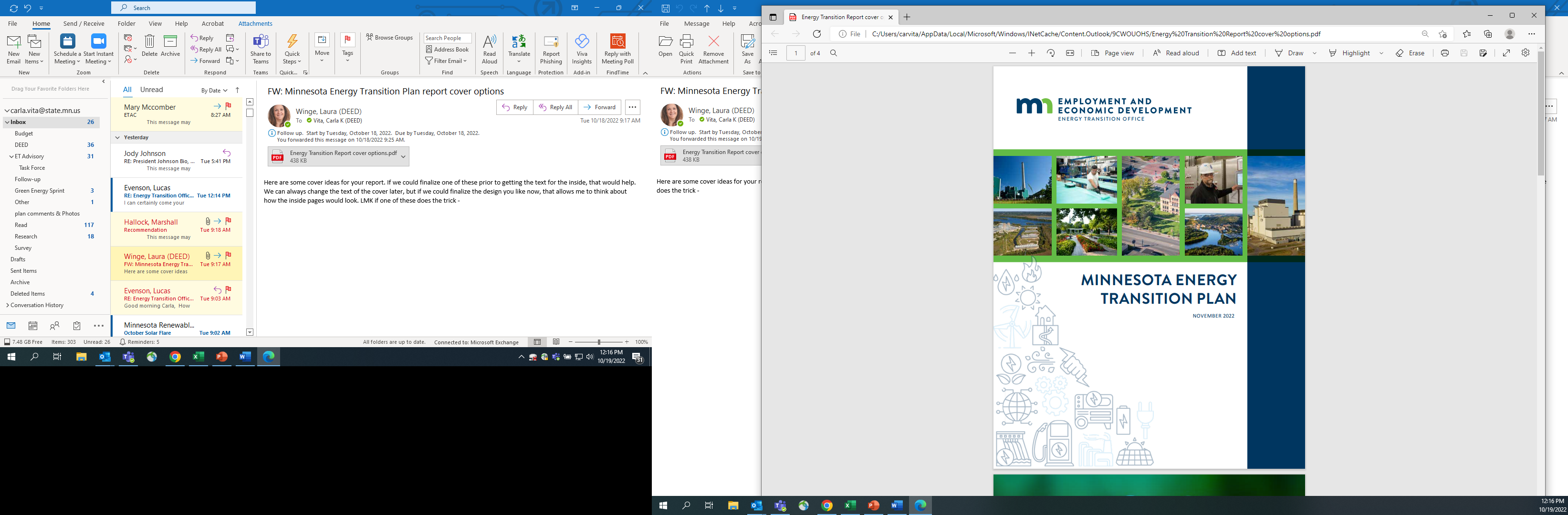 Congratulations on achieving your very aggressive goal
Great Teamwork
Great respect and graciousness towards each other – even when you disagreed
SAMPLE
7)  ETAC Plan
Roll Call Vote
7b) ETAC Legislative Volunteers
Community Engagement
Darek Vetsch, Mary McComber & Tamara Lowney (only education, not lobby) 
Economic Diversification
	Shane Zahrt & Tamara Lowney (only education, not lobby) 
Re-Use of Assets
Mary McComber
Tax Base
Darek Vetsch, Mary McComber & Shane Zahrt
Workforce 
Union Reps (Kristin Renskers, Luke Lallemont, Mike Hoppe, Dick Sackett) & Marshall Hallock
7c) Draft Plan Presentation
Next steps 

Darielle Dannen  
DEED Government Relations Director
The 2023 Legislative Session
November election – leadership in legislature/Governor’s office will be determined.
Potentially a record number of new lawmakers. 
The legislature left $7 billion on the bottom line last legislative session. 
Required to pass a biennial budget for FY2024-2025 to fund the state government.
mn.gov/deed
Legislative Key Dates
November Forecast​​ - TBD
Governor/LG decision-making – now through January 
December – Expect Legislature to determine committee structure and leadership and legislative deadlines
Session Begins – January 3, 2023​
Governor’s Budget Released – January 24, 2023​
23
Next Steps
DEED’s team will manage delivering the final report to the committees of jurisdiction as well as the legislative library and posting the report on DEED’s website.  
All involved state agencies will take the report’s recommendations into consideration as they consider items for next session to recommend to the Governor. 
The agencies will advocate for the items in the Governor’s budget recommendations through regular channels. 
Folks who are planning to engage at the legislature will want to plan to stay engaged through the end of session.
8)  Adjourn
Roll Call Vote
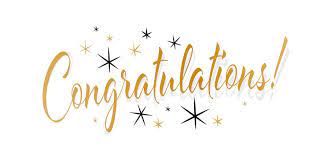